PATRIOT’S PEN (PP)Debbie mcelhannonvfwlapatriotspen@gmail.comdebbiemc4vets@gmail.com337-526-3695
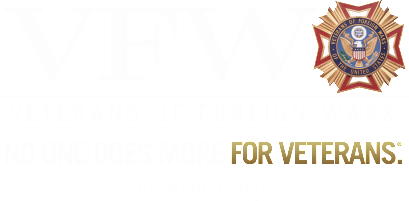 WHAT IS THE PP PROGRAM ?
VFW must reach out to America’s youth and communities to instill patriotism. Instilling patriotism in our youth will always be a VFW priority. 

PP provides students in grades 6 - 8 an opportunity to use their minds and knowledge of American’s history in order to express their views on patriotic themes.

Each year the VFW CIC decides on a topic. This year’s PP topic is “What is Patriotism to Me?”
WHAT IS THE PP PROGRAM ?
Over 138,000 students compete for more than $900,000 in awards at the State and National levels.

Every state winner receives at least $500 at the national level. The national winner receives $5000 and an all-expense paid trip to Washington D.C for winner and one parent.
Patriot pen ELIGIBILITY
The Patriot’s Pen Program is open to students in grades 6-8 enrolled by the Oct. 31 deadline in public, private, parochial school, or home study program in the U.S., its territories or its possessions. Dependents of U.S. military or civilian personnel in overseas schools are also eligible to participate.
POST RESPONSIBILITIES
Each Post is given an official entry form to make copies to deliver to the schools and students at CoA in mid August.  Entry forms can also be found at https://www.vfw.org/patriotspen or  https://vfwdeptla.org/ under the Programs tab. 
Each post sends the post winner’s entry form and 3 copies of the essay to your District Chairman (not state chairman). The winning entry form must be complete and include the contestant information, parent’s information, school information, post information, # of students participated, # of winners advanced to District, Amount spent on awards, and Amount spent on additional expenses.
Patriot pen   ENTRY FORM
patriot pen   RULES
Essay must be typed in English with Black Ink ONLY. The essay must be the student's own work.  
Must be 300-400 words (+/- 5 words) in length. Word count does NOT include the title or footnotes. 
NO Graphics or poetry allowed
Contestants will NOT identify themselves within their essay to include, but not limited to, their name, school, city, state, race, or national origin. 
Contestants do not put name on the essay. Use the Official entry form as the essay’s cover sheet.
JUDGING CRITERIA
Points Value in judging :
Knowledge of Theme	-	 30 pts
The contestant must show a thorough knowledge of the theme.
Theme Development	-	 35 pts
Develop the theme with relevant facts to include who, what, where, when and why. Show relationship between the theme and own experiences. 
Clarity of Ideas		-	 35 pts
Essay should be easy to understand and give a clear understanding of the contestant's explanation of the theme. 
Possible Total		-	100 pts
DEADLINES
Entries to Post – by midnight, 31 Oct*
Post Judging – completed by 15 Nov**
District Judging – completed by 10 Dec**
District winning entry to Dept Chairman – 14 Dec*
Department Judging – completed by 10 Jan**
Participation Reports – completed and sent to Department Chairman by 15 Jan** (This is a roll up from the District chairman of participating posts in your district) Report must include the phone number and email address of the district chairman. 
 * Required Deadlines                                                     ** Suggested Deadlines
DIST CHAIRMEN’S RESPONSIBILITY
District chairman sends 3 copies of winning entry, completed entry form, head shot picture of winner, and completed District Report to the Dept. Chairman. Report can be found at https://vfwdeptla.org/ under the Programs tab. 
POST NO. List Posts that have forwarded at least one winner on to the next level (i.e. District). 
Co‐sponsorships between VFW Posts are not allowed. 
List Posts in numerical order. 
AUXILIARY - If Post has an Auxiliary, credit their participation by indicating YES or NO or list the Auxiliary number.
DIST CHAIRMEN’S RESPONSIBILITY
NUMBER OF PARTICIPATING STUDENTS Number of students that actually entered the competition by writing an essay.

NUMBER OF POST WINNERS ADVANCED Number of Post winners that were advanced up to the second level of competition (i.e. District.) LA only allows 1 winner from each post to be advanced to district. 

MONETARY AWARDS Total amount of dollars actually awarded to student participants. ADDITIONAL MONEY EXPENDED All additional monies (other than scholarships and award monies) allocated and expended in conducting their program (banquets, gifts, jackets, mileage, ink for printing programs etc.)
District Reports
District Reports
americanismPAULA FREEMANvfwlaAMERICANISM@gmail.com903-286-0889
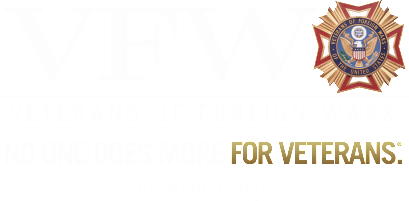 WHAT IS THE AMERICANISM PROGRAM
Educating our youth about patriotism and Americanism is worth every effort we undertake. 
The program incorporates age‐appropriate coloring, drawing, or an essay, beginning at kindergarten and encompassing students through the fifth grade. 
State awards will be presented at the Mid‐Winter Conference in January. 
Each participating post reports the number of schools and students participating to the district chairman using online reporting system at www.vfwdeptla.org
CATEGORIES
CATEGORY 1: Open to all students enrolled in Kindergarten:
A coloring of the American Flag (provided) printed on paper no larger than 9" x 12"
CATEGORY 2: Open to all students in 1st and 2nd grades:
A drawing of the American Flag on paper no larger than 9" x 12"
 CATEGORY 3: Open to all students in 3rd and 4th grades:
A drawing of a historical event on paper no larger than 9" x 12"
 CATEGORY 4: Open to all students in 5th grade:
An essay contest based on the title "HOW I HONOR VETERANS"
(300 words or less). This essay can be handwritten, typed, or computer generated.
POST CHAIRMEN RESPONSIBILITY
Chairman make sure the student’s and post information are printed on each entry for all categories. 
Student information includes student’s name, school’s name, teacher’s name. 
Post information includes the post number and post’s district number. 
Send 1 winning entry for every 25 entries received for each category to the District Chairman (NOT State Chairman) by the deadline.
Send Post Americanism Summary Form to the District Chairman.
POST CHAIRMEN RESPONSIBILITY
Chairman name and phone number.

Post number & if the post has an Auxiliary, the Auxiliary #.

School Name

# STUDENTS Total Number of Students participating

NUMBER OF PARTICIPATING STUDENTS Number of students that actually entered the competition for each category. 
Total each column.
POST CHAIRMEN RESPONSIBILITY
TOTAL HOURS Total number of hours members worked the Americanism Program.

# WORKERS Total number of workers that helped with the Americanism Program.  

$$ SPENT Total amount of money spent for student awards and additional monies expended in conducting the program.
POST AMERICANISM SUMMARY FORM
DEADLINES
Entries to Post – by midnight, 31 Oct*
Post Judging – completed by 15 Nov**
District Judging – completed by 10 Dec**
District winning entry to Dept Chairman – 14 Dec*
Department Judging – completed by 10 Jan**
Participation Reports – completed and sent to Department Chairman by 15 Jan** (This is a roll up from the District chairman of participating posts in your district) Report must include the phone number and email address of the district chairman. 
 * Required Deadlines                                                     ** Suggested Deadlines
DIST CHAIRMEN’S RESPONSIBILITY
District chairman sends of winning entry from each category to the Dept. Chairman. Report can be found at https://vfwdeptla.org/ under the Programs tab. 

POST NO. List Posts that have forwarded at least one winner on to the next level (i.e. District). 

AUXILIARY - If Post has an Auxiliary, credit their participation by indicating the Auxiliary number.

List Posts in numerical order.
DIST CHAIRMEN’S RESPONSIBILITY
NUMBER OF PARTICIPATING STUDENTS Number of students that actually entered the competition for each category.
 
HOURS Total number of hours members worked the Americanism Program.

WORKERS Total number of workers that helped with the Americanism Program.  

MONIES Total amount of money spent for student awards and additional monies expended in conducting the program.
DIST AMERICANISM SUMMARY FORM
AWARDS
STUDENT AWARDS ‐ 1st, 2nd, & 3rd Place ‐ Trophy is awarded for each category.
POST AWARDS ‐ Post with highest amount of entries in each category will be awarded $25.00 for their General Fund along with an Award Citation.
Post with Department winners will be awarded an additional $25.00 for their General Fund.
Post sponsoring the most participation of students and posts sponsoring the most schools in the State Americanism Program Cat. I to Cat. IV will receive a Special Awards Citation.
PATRIOT’S PEN (PP)Debbie mcelhannonvfwlapatriotspen@gmail.comdebbiemc4vets@gmail.com337-526-3695
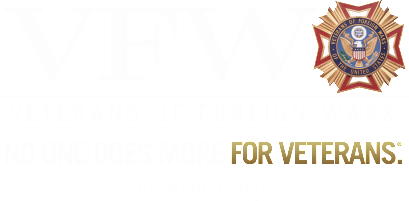